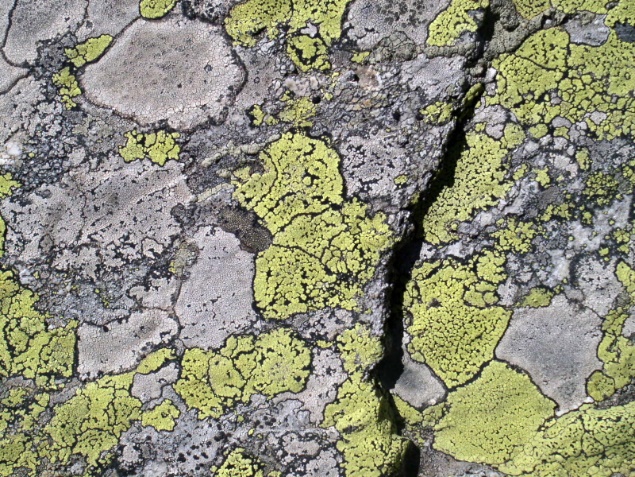 mapovník zeměpisný
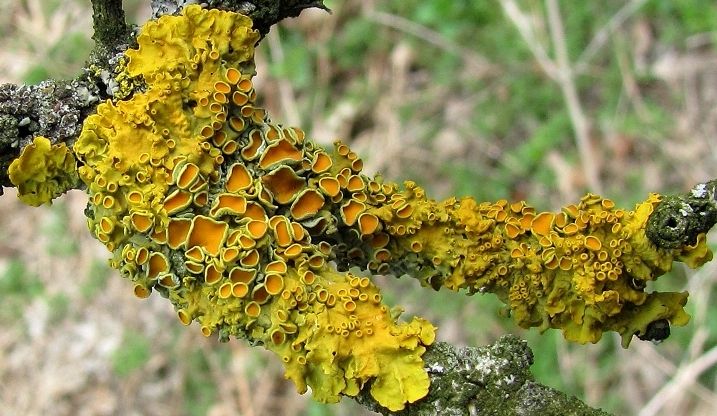 terčovník zední
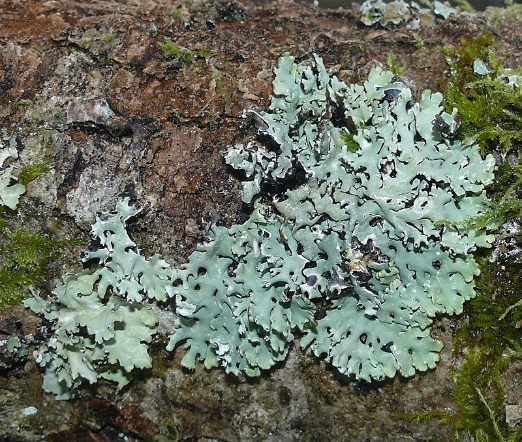 terčovka bublinatá
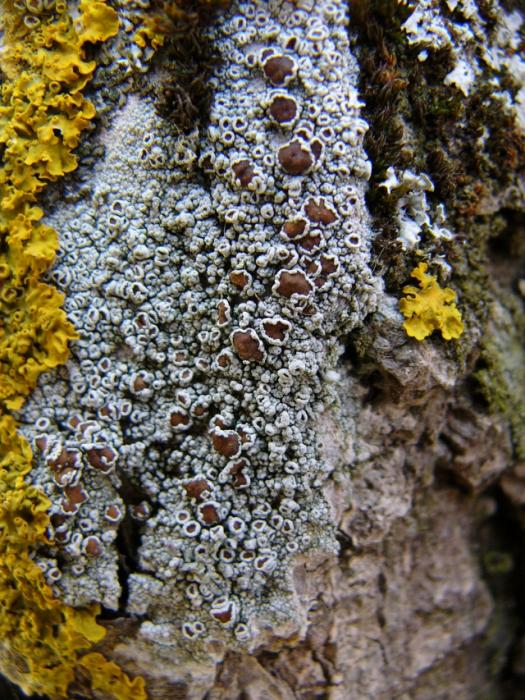 misnička nahnědlá
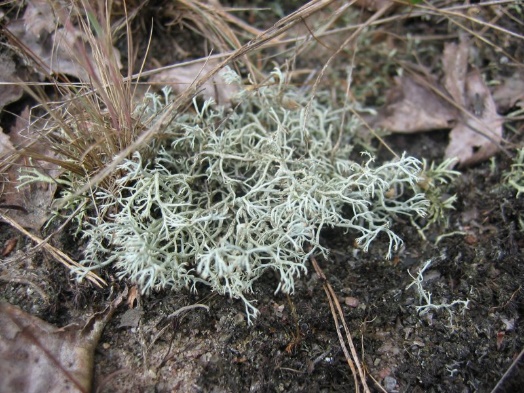 dutohlávka sobí
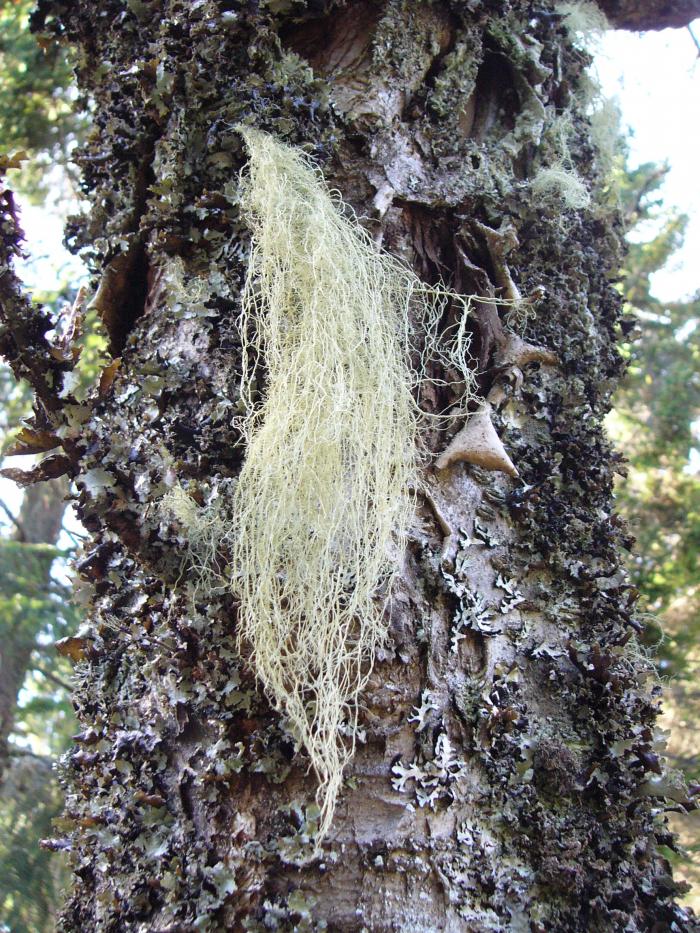 provazovka vousatá